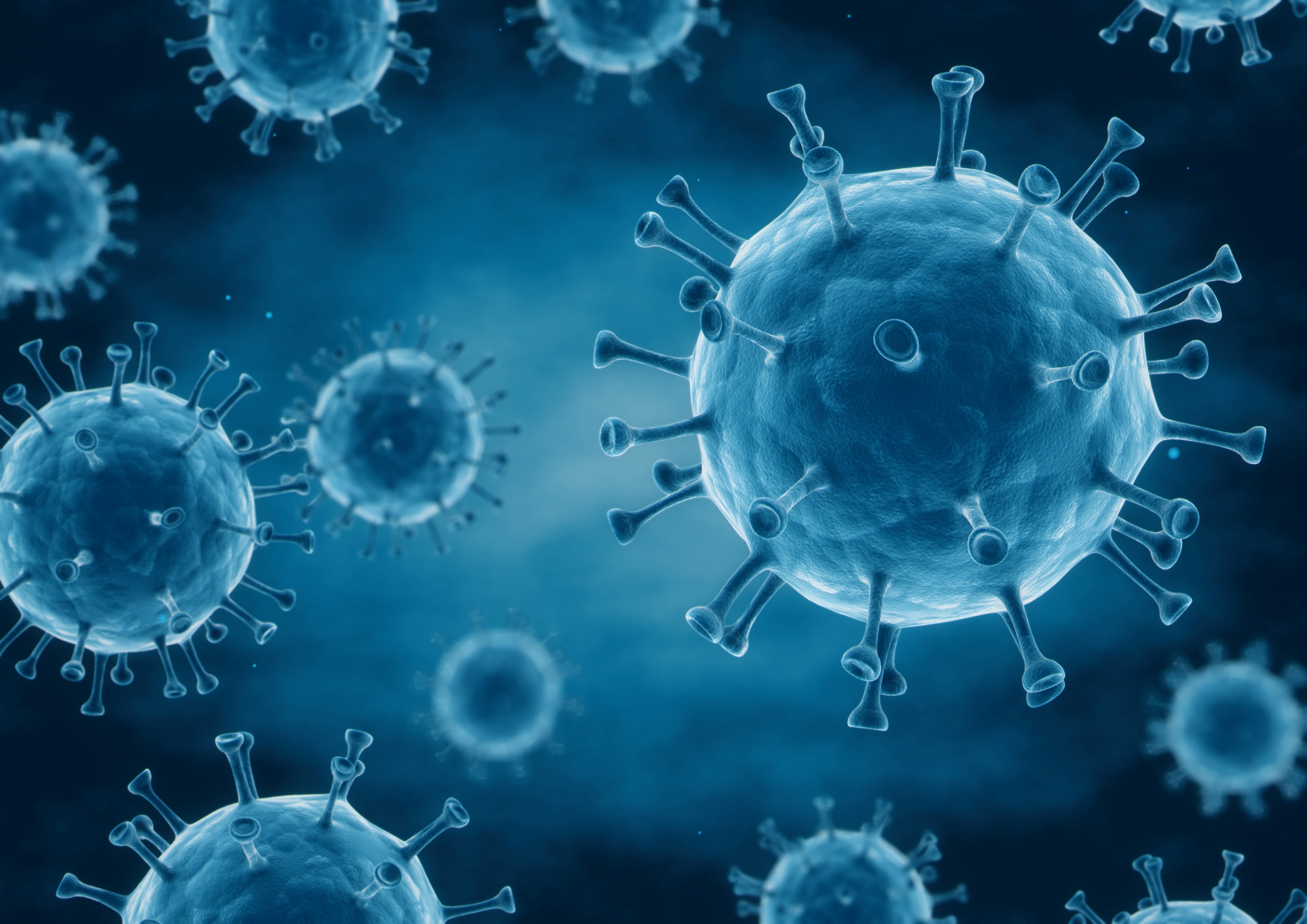 Clostridium Difficile(C-diff)Bacterium
Presented by
Tonya Buchanan BSN, RN 
and
Courtney Wright BSN, RN

King University
Global Awareness
Background of Clostridium Difficile
Clostridium difficile is a gram-positive bacillus and is found in water air, feces, hospital surfaces (Mada, 2022).
“Clostridium difficile (C.diff) was first isolated from the stool of a healthy infant in 1935” (NCBI, 2010).  
It would be 1978 before C. diff was determined to be the leading cause of antibiotic-associated and hospital acquired diarrhea in the United States and other developed countries (NCBI, 2010).
The leading cause of  C. diff infections are the overuse of antibiotics (Mada, 2022).  Along with antibiotics such as penicillins, cephalosporins and fluoroquinolones, other risk factors for infection can be patient age, comorbidities, chemotherapy and proton pump inhibitor use (Mada, 2022). 
C. diff is the leading cause of hospital acquired infections in the United States (CDC, 2021).  Healthcare associated C. difficile cases are declining but the community associated cases are not (CDC, 2021).
Symptoms of Clostridium Difficile(Very Healthy, 2021)
Transmission of Clostridium Difficile
When C. diff germs are outside the body, they become spores (CDC, 2021).  These spores are an inactive form of the germ and have a protective coating allowing them to live for months or sometimes years on surfaces and in the soil (CDC, 2021).
“Transmission is via the fecal–oral route; when the ingested spores survive the acidic environment of the stomach and are exposed to bile acids, they germinate into vegetative bacteria in the small intestine” (Antonelli et al., p. 216, 2020).
Healthy people will often not be infected even if the spores reach their intestines, but if your immune system is weakened or you’ve recently taken antibiotics, you could get sick (CDC, 2021).
The microbiome of the gastrointestinal tract can be disrupted when using antibiotics.  This allows the spores to settle in and multiply without the opposition of the normal flora that normally exists (Antonelli et al., 2020).  
Spores have a special coating and not all disinfectants will work to kill spores (Clean Link, n.d.).  There is direct correlation with how long a disinfectant remains on a surface and how many spores or bacteria are destroyed (Clean Link, n.d.).  Bleach and accelerated hydrogen peroxide are the best cleaners for C. diff spores and the longer you leave a surface wet the more disinfecting is done (Clean Link, n.d.).
What Comorbidities Can Develop from C. Diff Infection
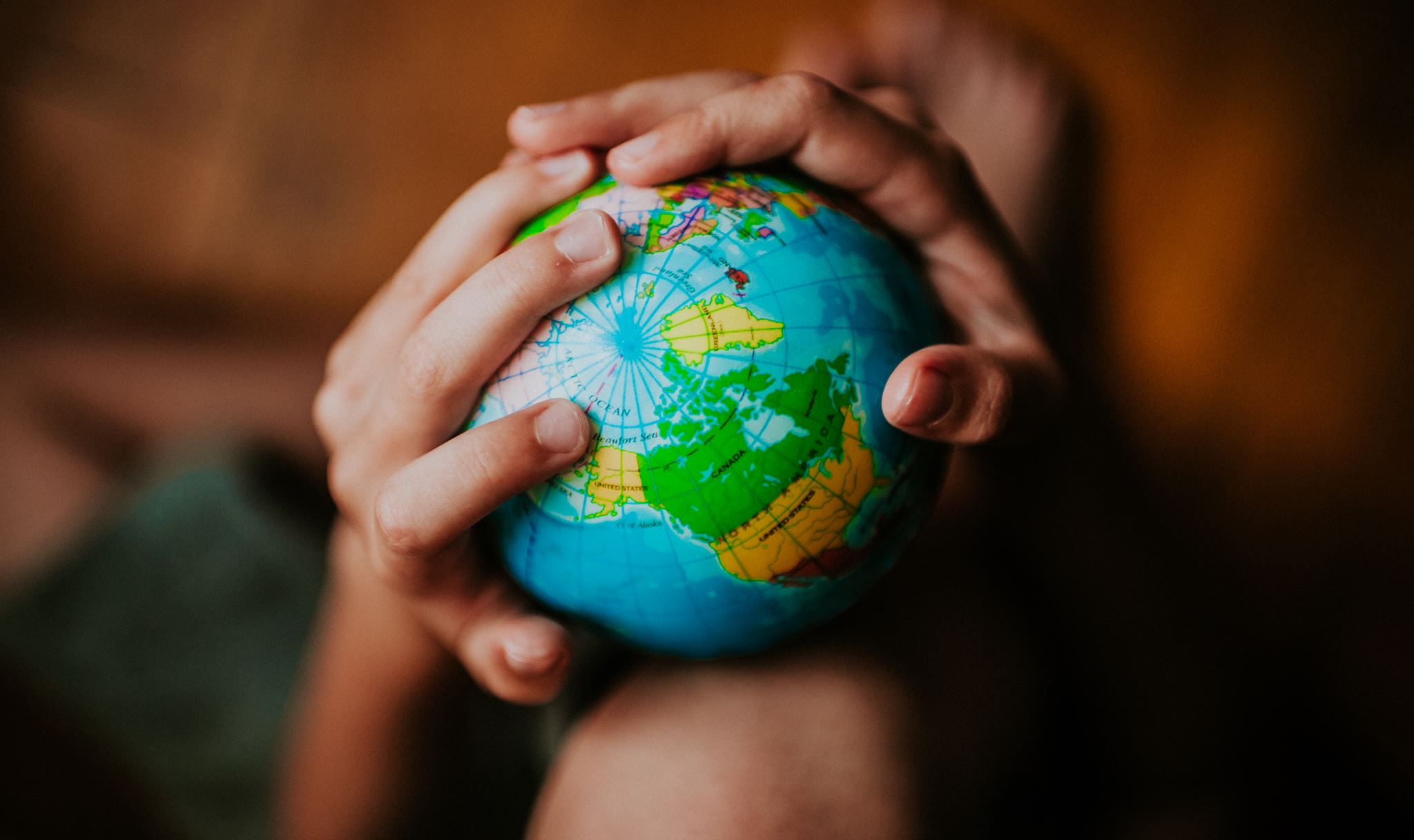 Worldwide Health Organizations Involved in Research for Decreasing Spread of Clostridium Difficile:Centers for Disease Control and Prevention (CDC)National Center for Biotechnology (NCBI)Agency for Healthcare Research and Quality(AHRQ)World Health Organization (WHO)
CDC Takes Lead in Providing Education to Healthcare Workers
CDC is working with the Centers for Medicare and Medicaid Services (CMS) and other federal partners to reduce C. diff infections (CDC, 2021).  
CDC develops guidelines for infection control within healthcare facilities and with training healthcare workers by teaching isolation precautions, handwashing techniques, disinfection and sterilization, environmental infection control (CDC, 2021).  
The CDC has developed an antibiotic stewardship program that reviews how antibiotics are being used or misused and teach best prescribing practices (CDC, 2021).  Antibiotics that increase the risk of C. diff have and are continuing to be identified (CDC, 2021).
The antibiotic stewardship has been utilized in training other healthcare staff and not just limited to the prescribers (CDC, 2021).
These antibiotic stewardship programs have been put in use in the inpatient settings and now have expanded to educate dental practices and outpatient healthcare facilities as well (CDC, 2021).
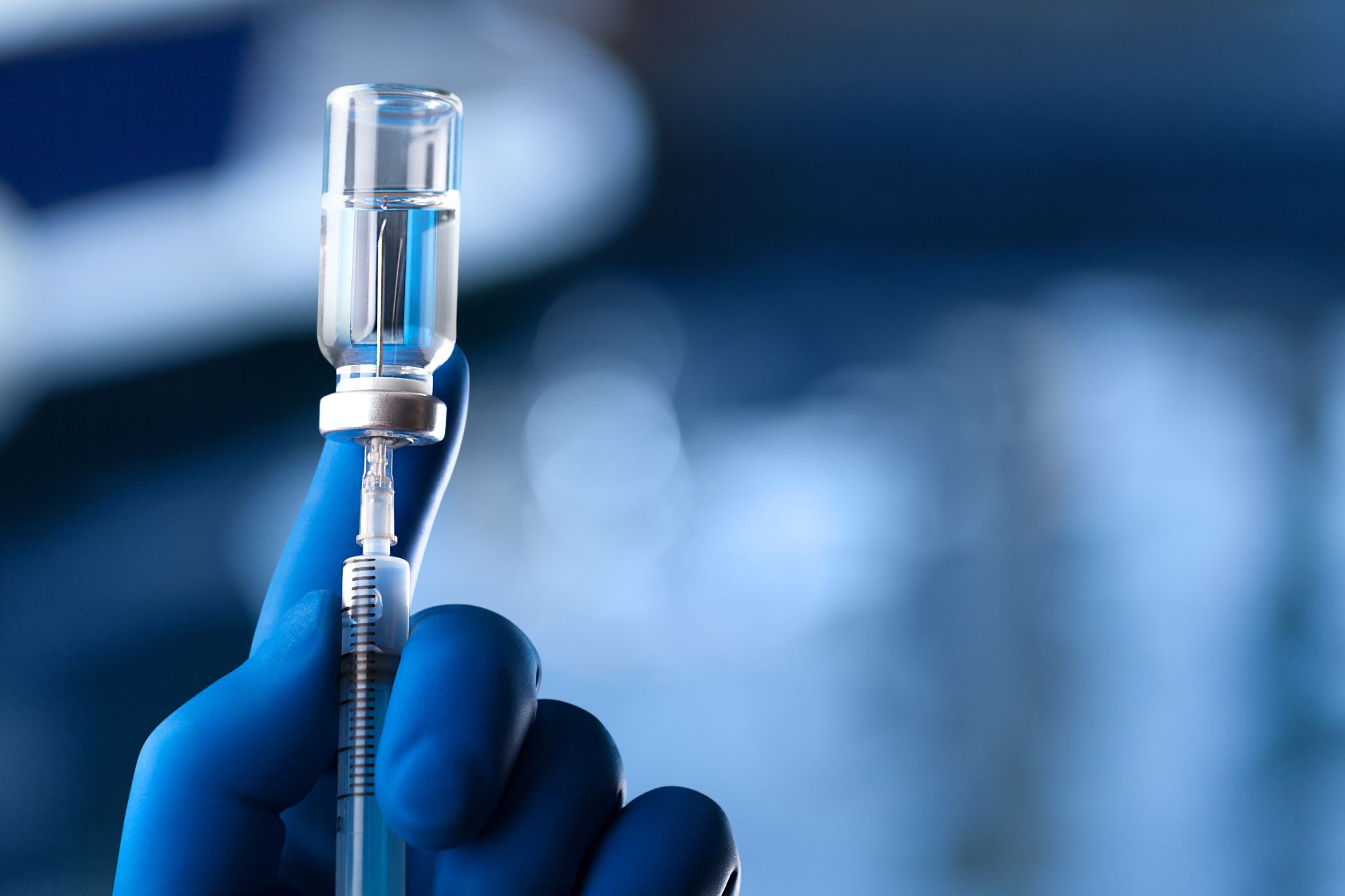 What is Being Done to Eradicate Clostridium Difficile
Pharmaceutical companies are developing a prophylactic vaccine for clostridium difficile (Mada, 2022).
Microbiome therapies are being developed to prevent the development of C. diff (Mada, 2022).
Avoiding the use of antibiotics such as penicillins, cephalosporins, fluoroquinolones, and clindamycin in treating patients (Mada, 2022).
The use of ultraviolet (UV) light to clean a room and destroy spores and bacteria allow for more surface coverage than liquid cleaners (Clean Link, n.d.).
Education, education, education.
Problems Encountered in Treatment or Access to Healthcare
Patients with a C. diff infection have a reinfection rate of 1 in 6 in the 2 to 8 weeks following the initial diagnosis (CDC, 2021).
Spores can live on skin and be transferred just by touching an arm or shaking a hand (CDC, 2021).  
Community acquired C. diff is becoming more common and this puts more people at risk without any knowledge that there may be a problem (CDC, 2021).
Implications of Clostridium Difficile on Facilities(Staffing, Budgeting, Education, Recognition of Disease)
C. diff is responsible for nearly half a million infections and 15,000 deaths in the United States each year. (UH, 2021).
More than half of the hospitalized patients will receive an antibiotic during their admission and 30-50% are not receiving the correct antibiotic or should not be receiving an antibiotic at all (Mada, 2022).
Good antibiotic stewardship could help save healthcare providers $3.8 billion over a 5-year period.
C. diff increases hospital costs by 40% (Vora, 2020).
C. diff increases hospital stays by 55% (Vora, 2020).
Patients with C. diff have a 77% readmission rate over those without c. diff (Vora, 2020).
Rooms of patients with c. diff should be cleaned more than once a day and not just on the days of discharge to lessen the risk of community transmission (Clean Link, n.d.).  This requires more manpower and less staff available to prepare for new admissions or patient care.
Centers for Medicare and Medicaid Services (CMS) may deny or reduce payment for services provided for a hospital acquired illness such as C. diff if it cannot be proven that the patient had the infection prior to admission (UH, 2021).
Do Your Part in Preventing the Spread of C-diff
Wash hands when entering and exiting patient rooms. 
Wash hands when in a community setting.
Use soap and water instead of hand sanitizer when it is available.  Hand sanitizer is not affective in the fight against c. diff.
Do not allow linens to touch floors or furniture in any facility, inpatient or outpatient.
Do not wear your work shoes into your cars or homes.  Always carry a small bag to store your work shoes when not working. 45% of tested footwear were positive for c. diff (UH, 2021)
Develop a habit of changing out of clothes before leaving work.
Healthcare workers are most often trained upon hire and yearly per OSHA standards.
References
12 most common C diff symptoms - page 10 of 13. Very Healthy Life. (2021, August 10). Retrieved March 22, 2022, from https://veryhealthy.life/12-most-common-c-diff-symptoms.
Antonelli, M., Martin-Loeches, I., Dimopoulos, G., Gasbarrini, A., & Vallecoccia, M. S. (2020). Clostridioides difficile (formerly clostridium difficile) infection in the critically ill: An expert statement. Intensive care medicine, 46(2), 215–224. 
Bleach and other chemicals effective against C. Diff. Clean Link. (n.d.). Retrieved March 25, 2022, from https://www.cleanlink.com/sm/article/Bleach-and-Other-Chemicals-Effective-Against-C-diff--15480 .
C. difficile is everywhere – even on the bottom of footwear. University of Houston. (2021, October 29). Retrieved March 25, 2022, from https://uh.edu/news-events/stories/2021/october-2021/10062021-c-diff.php.
Centers for Disease Control and Prevention. (2021, July 15). What CDC is doing to reduce C. diff infections. Centers for Disease Control and Prevention. Retrieved March 22, 2022, from https://www.cdc.gov/cdiff/reducing.html 
Heinlen, L., & Ballard, J. D. (2010, September). Clostridium difficile infection. The American journal of the medical sciences. Retrieved March 14, 2022, from https://www.ncbi.nlm.nih.gov. 
Mada, P. K. (2022, January 31). Clostridioides difficile. StatPearls. Retrieved March 22, 2022, from https://www.ncbi.nlm.nih.gov.
Vora, P. (2020, July 30). C. diff infection increases hospital costs by 40%. AJMC. Retrieved March 25, 2022, from https://www.ajmc.com/view/ic-diffi-infection-increases-hospital-costs-by-40.